Estrutural funcionalismo“Funções Manifestas e Latentes”
Robert Merton


António Pedro Dores, março 2020
Preâmbulo
Papeis sociais carregados de normatividade induzida (orientações e sinais do que são comportamentos desejáveis, indesejáveis e proibidos). 
Quem ocupe tais papeis sociais não precisa de saber para que servem 
As estruturas estão a ser alteradas pelas “gerações”, pelos usos, (sem corresponder a um plano).
O que funciona reforça-se e expande-se e o que não funciona tende a desaparecer (lei da evolução).
Há alternativas funcionais, equivalentes funcionais, substitutos funcionais.
O que mais importante? 
O mundo teórico ou o mundo real?
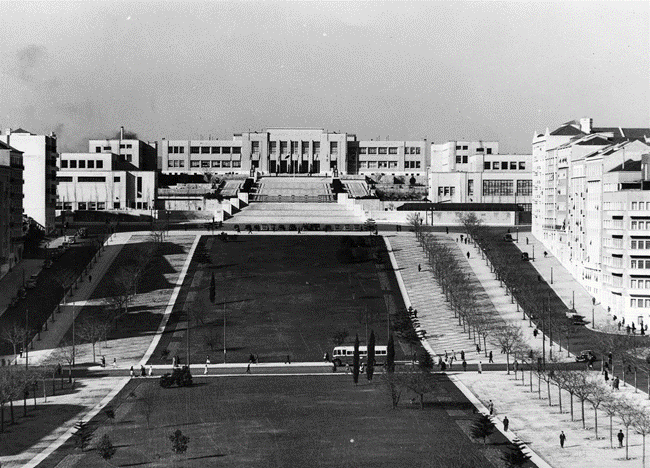 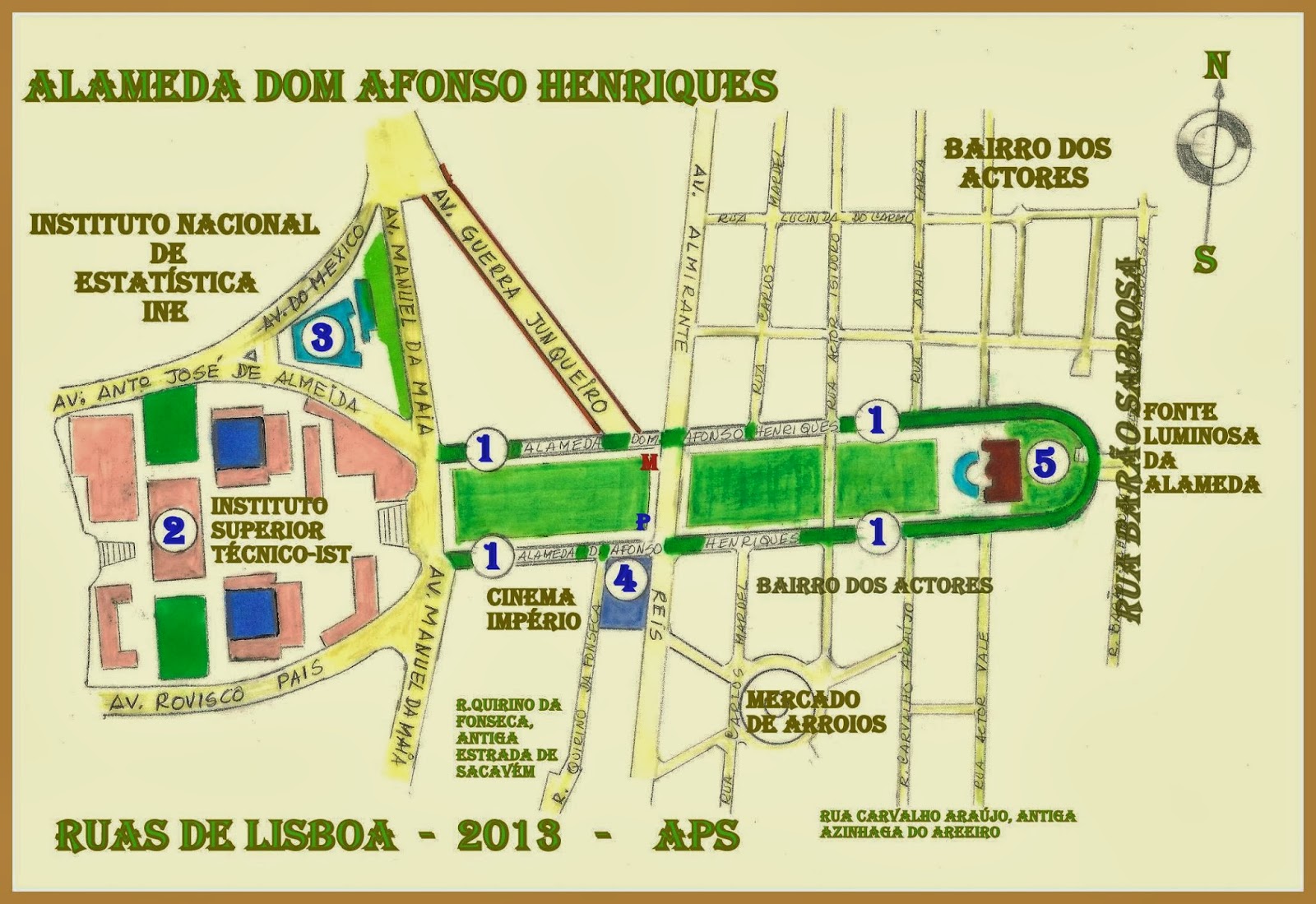 No mundo real existem 
espaços funcionais que 
não funcionam ou funcionam ao 
contrário do que estava previsto
Funções manifestas (teóricas, expressas)
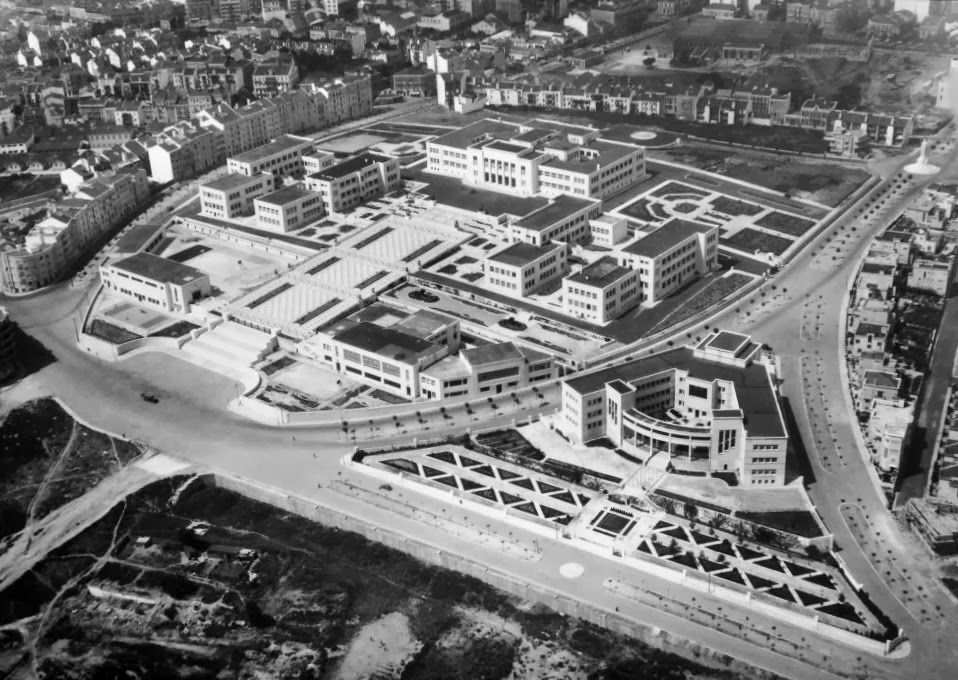 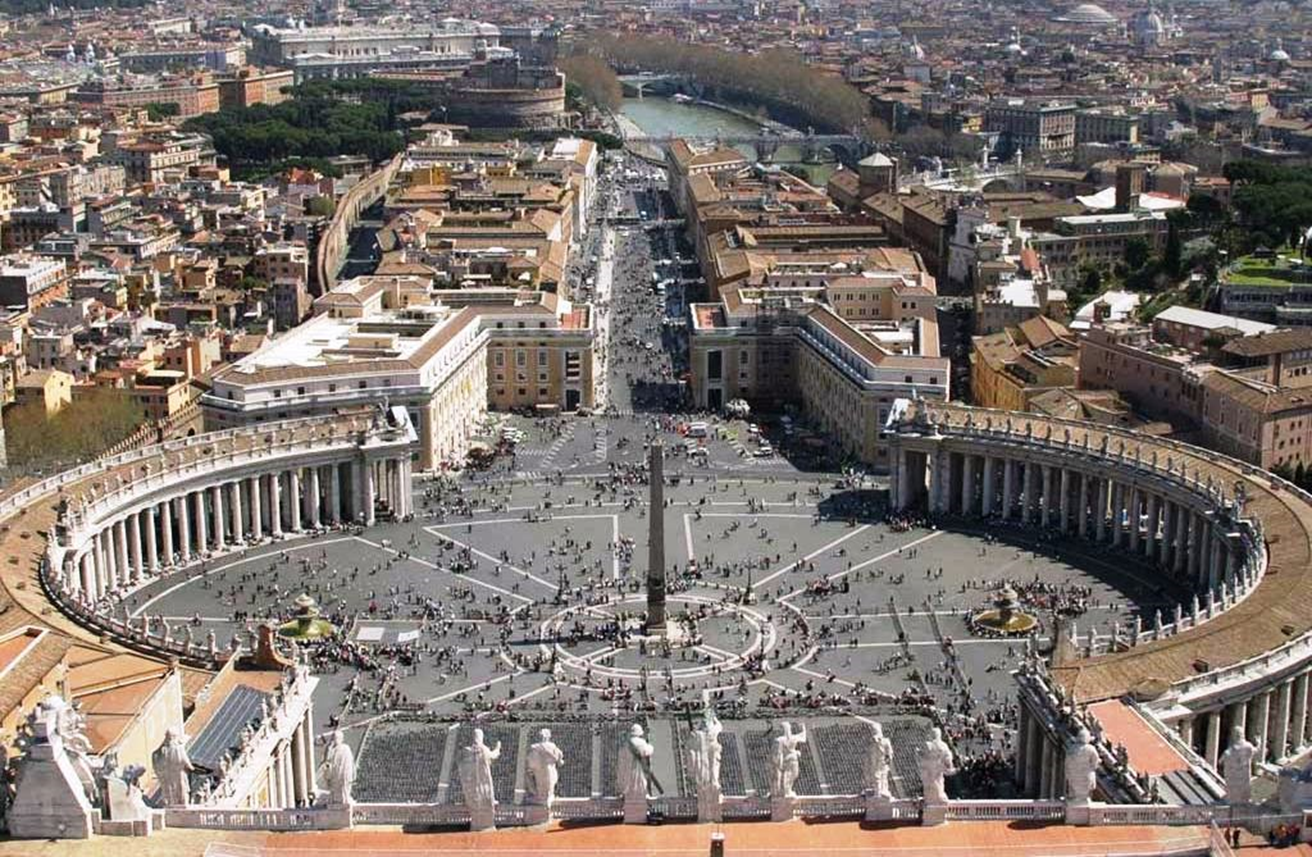 Funções latentes (pragmáticas, 
não expressas que podem tornar-se desejos)
Expressão e ideias
Polissemia das palavras: Função é matemática, especialização, profissão, instituição, etc.
Há que definir o sentido da expressão na ciência: manutenção da estrutura, acrescentando valor a curto e a longo prazo. Adaptação das novas gerações às suas circunstâncias.
Esta função social assim definida ainda admite dois sentidos diferentes: a) consequências objectivamente observáveis b) consequências subjectivamente desejadas
Como a teoria dos sistemas e da acção podem dar conta das funções latentes?
sociedade
instituições
grupos
pessoas
Funções manifestas e latentes
Senso comum (modas) e ruptura com senso comum (práticas minoritárias): à descoberta sociológica do não dito e do não pensado
Métodos: a) modismos e práticas excluídas; b) padrões sociais dominantes e os alternativos; c) interpretação dos significados que circulam a respeito do uso desses padrões; d) quem (grupos e não apenas estruturas) manifesta conformidade e quem manifesta dissidência, e porquê.
Aplicações à corrupção e ao trabalho social: a análise do que é dito não é suficiente. Há que compreender o apelo dos interesses.
Fim
António Pedro Dores

Trilogia de estados de espírito
 Observatório Europeu das Prisões
World Social Sciences & Humanities Net
Escola para lá das ciências sociais